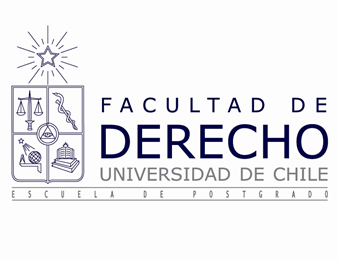 Curso: Derecho Constitucional Comparado
Francisco Zúñiga Urbina
Jaime Gajardo Falcón
Introducción al concepto y metodología del derecho constitucional comparado
Para René David la comparación de los sistemas jurídicos es tan antiguo como el estudio mismo de la ciencia del Derecho.
El desarrollo que tiene el Derecho Comparado en el Siglo XX, según David es una reacción al nacionalismo jurídico del siglo XiX.
El derecho comparado tiene su auge debido a la idea de universalidad que se alza en la segunda mitad del siglo XX.
Introducción al concepto y metodología del derecho constitucional comparado
Para René David el derecho comparado es útil:
Historia, filosofía y teoría general del Derecho
Mejor conocimiento y perfeccionamiento del Derecho nacional
Legislación
Jurisprudencia
Para entender a los pueblos extranjeros y propiciar un mejor régimen en las relaciones internacionales
Para una unificación internacional del derecho
Introducción al concepto y metodología del derecho constitucional comparado
Para René David el derecho comparado está llamado a desempeñar una función relevante en la renovación de la ciencia del derecho y en la elaboración de un nuevo derecho internacional que pueda responder a las condiciones del mundo moderno.
El derecho comparado tiene múltiples puntos de contacto con la sociología del derecho.
Es fundamental en la labor del derecho comparado el análisis de las fuentes del derecho y la estructura de los sistemas jurídicos que se comparan.
Introducción al concepto y metodología del derecho constitucional comparado
Para Guiseppe de Vergottini, la comparación jurídica es la operación intelectual del contraste entre ordenamientos, institutos y normativas de diferentes ordenamientos que, si se lleva a cabo de manera sistemática y según los cánones del método jurídico, asume los caracteres de las disciplinas científicas.
Para qué se compara: función
Qué se compara: objeto
Cómo comparar: método
El derecho constitucional comparado
Para Biscaretti di Ruffìa hay que distinguir:
Derecho constitucional comparado, que es la ciencia jurídica cuyo objeto es el estudio profundo de los ordenamientos constitucionales de los Estados.
Derecho constitucional particular, cuyo objeto es el estudio de un único ordenamiento estatal.
Derecho constitucional general, que constituye un capítulo específico de la teoría general del derecho, destinado a comprender en sus esquemas dogmáticos una serie muy amplia de instituciones de los más diversos ordenamientos jurídicos
El derecho constitucional comparado
Para Biscaretti di Ruffìa el derecho constitucional comparado tiene por objeto principal:
A través del método comparativo, cotejar entre sí las normas e instituciones consagradas en los diversos ordenamientos estatales, tanto del presente como del pasado, con el próposito de poner en evidencia, además de las características más significativas, sus notas similares o diferenciales, y alcanzar por esta vía la determinación posterior de principios y reglas que encuentren una efectiva aplicación en tales ordenamientos.
El derecho constitucional comparado
Para Biscaretti di Ruffìa las finalidades específicas del derecho constitucional comparado son:
La satisfacción de exigencias culturales y de mejor comprensión de los lineamientos dogmáticos de la teoría general del derecho.
La investigación comparativa permite una mejor interpretación y valoración de las instituciones jurídicas del ordenamiento nacional.
El derecho constitucional comparado
Para Biscaretti di Ruffìa las finalidades específicas del derecho constitucional comparado son:
3. Tiene una finalidad y gran utilidad para la política legislativa.
4. La finalidad de la unificación del derecho, que ha sido muy útil en el área del derecho privado.
El derecho constitucional comparado
Para Vergottini las finalidades (funciones) del derecho constitucional comparado son:
Función primaria de conocimiento.
Función de comprobación de los conocimientos.
Función de auxilio a la interpretación.
Función de auxilio a la preparación de textos normativos.
Función de auxilio a la armonización y unificación normativas
El derecho constitucional comparado
Para Biscaretti di Ruffìa  el objeto del derecho constitucional comparado es:
Naturaleza
La comparación de diferentes ordenamientos constitucionales en su conjunto.
Sectores particulares de los ordenamientos constitucionales.
Instituciones particulares específicas
Material normativo
Extensión
El derecho constitucional comparado
Material normativo:
Constitución
Leyes constitucionales
Prácticas constitucionales
Jurisprudencia constitucional
Procesos constituyentes
Reglamentos y leyes relevantes para el funcionamiento de instituciones de origen constitucional
El derecho constitucional comparado
Ámbito de extensión:
Cierta similitud.
“Para desarrollar este tipo de investigación, si bien no se requiere que los ordenamientos estatales que se examinen posean una igualdad total de normas y de instituciones, lo que llevado al absurdo eliminaría la posibilidad misma de una comparación, sí resulta necesaria la analogía sustancial de principios informadores y de estructuras constitucionales”.
El derecho constitucional comparado
¿Qué método habrá de emplearse en estas investigaciones comparativas?
El de las ciencias jurídicas.
Ámbito mas amplio: historia, filosofía política, sociología, economía, ciencia política.
El derecho constitucional comparado
Recomendaciones de Biscaretti:	
Metódica y cuidadosa recopilación de datos, que sea adecuada para adquirir un buen conocimiento de las normas e instituciones de los países que se examinan en forma particular, encuadrando siempre los diversos datos parciales en el marco constitucional general.
La sistematización inteligente de los propios datos, de modo, que, a através de las analogías y diferencias que surgen de su comparación se obtengan todos los elementos necesarios para llegar finalmente a una elaboración constructiva.
El derecho constitucional comparado
Recomendaciones de Biscaretti:	
3. La realización de dicha elaboración constructiva mediante un agudo espíritu crítico.
4. La etapa final debe ser establecida posteriormente por la exposición sistemática de los resultados obtenidos, referida, según los casos, a cada Estado particular; a un sector especial o institución de varios países que se hubiesen comparado de manera directa, o bien, a una sola síntesis sumaria, dirigida a facilitar las generalizaciones teóricas apropiadas.
El derecho constitucional comparado
Clasificación y comparación
En cualquier comparación, el primer problema a afrontar es siempre el de comprobar si las variables objeto de contraste son realmente de la misma clase.
La clasificación supone el agrupamiento de los objetos de análisis de manera que formen categorías sistemáticas, “contextos comunes” de tro de los cuales quepan todos los casos que respondan a los elementos característicos de unas mismas categorías.
Exhaustividad y exclusividad son los rasgos propios de la clasificación.
El derecho constitucional comparado
Clasificación y comparación formas de Estado:
El criterio relativo a la titularidad del poder
El criterio relativo a las modalidades de ejercicio del poder
El criterio relativo a los fines del ejercicio del poder.
El derecho constitucional comparado
Escuelas (Carnota):

Descriptivas

Contextualistas

Funcionalismo (fisiología de las instituciones)

Expresivismo (identidad constitucional)
El derecho constitucional comparado
Precauciones (Carnota):

Argumento de autoridad

Imposición o colonización constitucional